IFTA Chronicles -Yesteryear
Presenters: 
Donna Burch (Ryder)
Karen Smith (IA)
IFTA Chronicles -Yesteryear
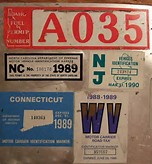 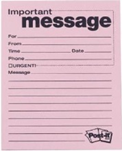 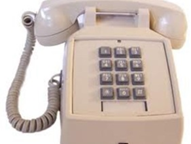 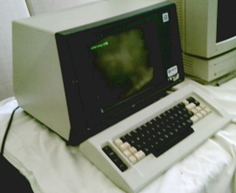 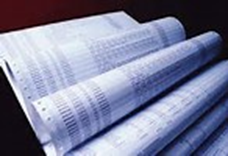 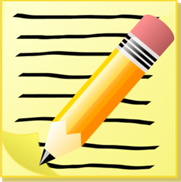 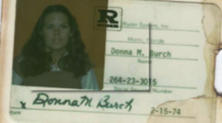 First, a little history…
30 Years Ago – 
Fuel Use Taxes Are a Crisis
for the Trucking Industry:
Non-uniform
Burdensome
Expensive to Administer and Comply With
Non-Uniformity:
Vehicles
Registration
Credentials
Bonds
Leases
Tax Reports
Credits & Refunds
Audit & Administration
Vehicles Reported
> all commercial vehicles
> 2 axles
> 7,000 lbs. empty wt.
> 10,000 lbs. empty wt.
> 18,000 lbs. GVW or 7,500 lbs. empty wt.
> 16,000 lbs. GVW
> 30 gallon fuel tank capacity
	& at least 16 other definitions
Registration
Annual, biennial, or permanent
One-time fees per fleet
Annual fees per fleet
Annual fees per vehicle
Licenses for each place of business
Renewable in October, December, January, March, April, or July
Vehicle-specific cab cards 
Account nos. on vehicle
Credentials (DECALS!)
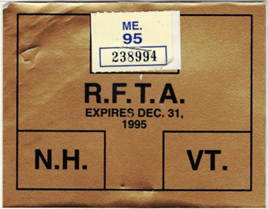 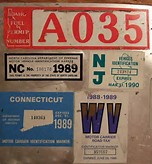 1 per vehicle – or 2?
On left side, right side – or front?
Display dates?
Annual, biennial – or permanent?
Fees?
YOU BETCHA!   Charged by 22 states –TOTAL ANNUAL FEES PER TRUCK: 			$331.70
Bonds
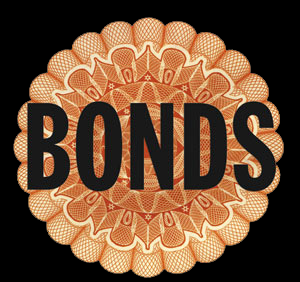 Required by 19 states
Various amounts and limits
Required for refunds in 10 more states
Alternative security rarely allowed
Leases
Who’s responsible for reporting?
Lessee?
Lessor?
Party buying fuel?
Vehicle operator?
Up to parties?
State permission needed?
Depend on term of lease?
Copy required in vehicle?
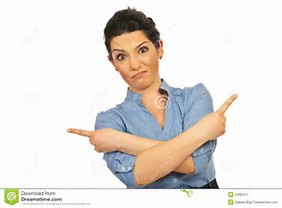 Tax Reports
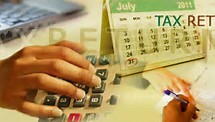 Frequency:  monthly, quarterly, annually
Due date:  20th, 25th, 30th, last of month
	Postmark honored?
Format
Computation of tax
	Vehicles covered?  Formula?  State MPGs?
	Individual vehicle MPGs?
Supporting documentation required
Payment in certified funds
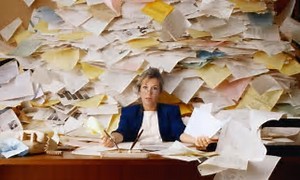 Credits & Refunds
Do credits carry over?
How long?
Refunds available?
Minimum amount?
Audit first?
Documentation?
Other restrictions?
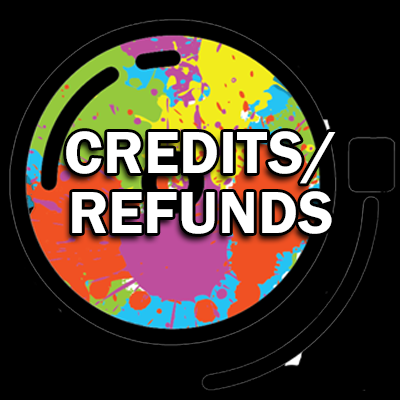 Audit & Administration
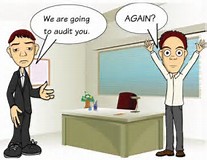 Record requirements
Official fuel receipts
Original documents
Frequent changes in requirements
Rules inaccessible to taxpayers
Multiple audits under different rules
LOTS of Gotchas
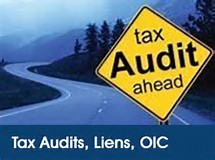 Fuel Use Taxes in 1983
Non-uniform ?	Definitely

Burdensome ? 	For carriers of all sizes

Expensive ?		US DOT:  $1 billion a 					year in administrative 				costs for motor carriers
IFTA
First implemented 1983 - 3 members
Redrafted per NGA 1986 - 4 members
Required by ISTEA 1991 -  14 members
ISTEA deadline 1996	
IFTA Re-codified 1995-98
Today - 58 members